Экономический анализ  эффективности мер здравоохранения по предупреждению распространения короновирусной инфекции в разных странах
Презентацию подготовили студенты группы Э-1813 Котин Иван и Востриков Андрей
План рассказа
Расходы на здравоохранение и особенности системы

Меры вводимые правительством по предупреждению распространения короновирусной инфекции

Последствия введения мер
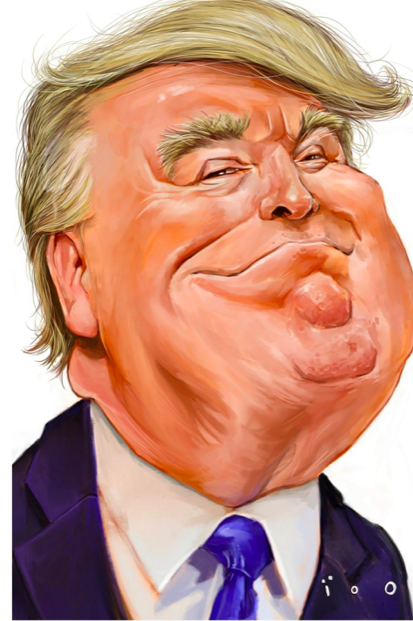 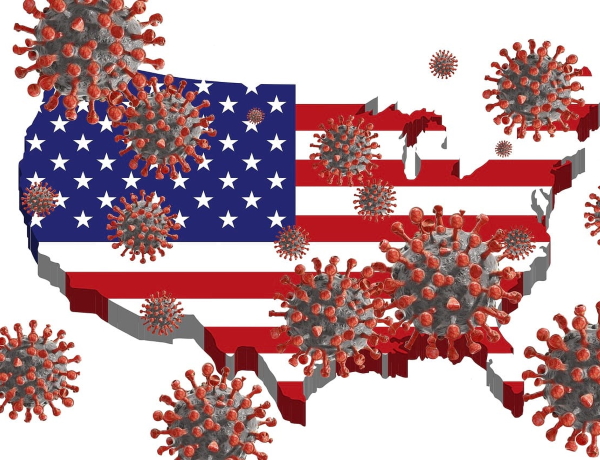 США
Доля расходов на здравоохранение составляет 16,4% от ВВП или 9 451 $ на душу населения. 

Особенности системы здравоохранения 
Нет гарантий универсальной и всеохватной медицинской помощи 
Высокая стоимость медицинских услуг 
Наличие двух программ страхования Medicaid и Medicare
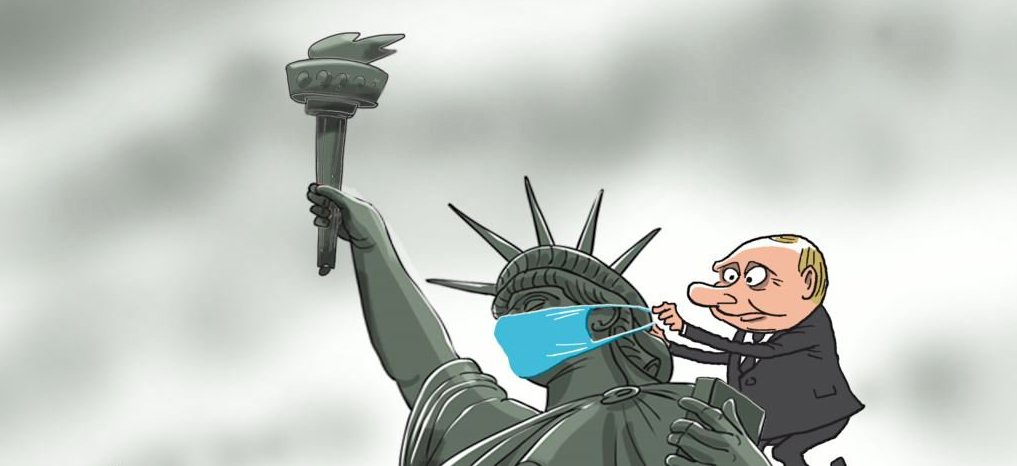 Введение мер
13 марта в США был введен режим чрезвычайной ситуации из-за распространения коронавируса. 

В Нью-Йорке режим ЧС действовал с 7 марта. 

С 16 марта закрыты все школы, рестораны, бары и другие развлекательные заведения.  

Каждый штат сам определяет жесткость карантинных мер.
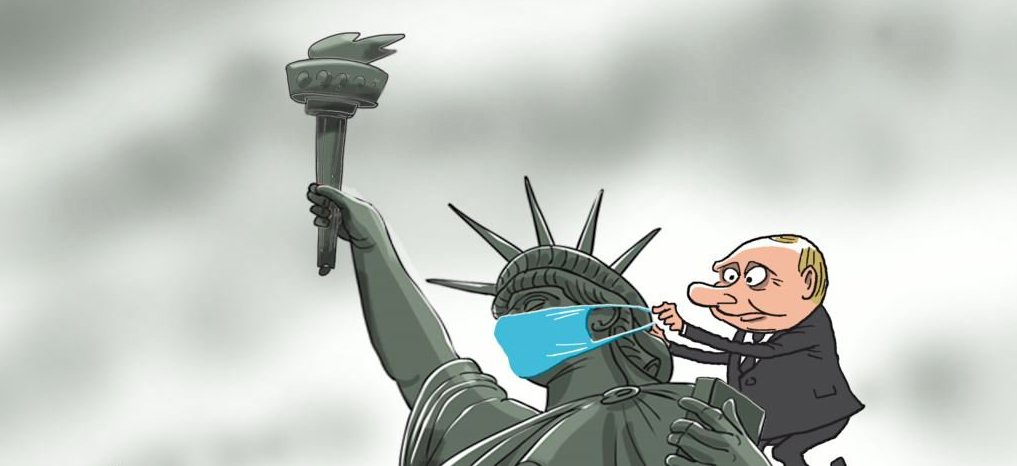 Динамика заболеваний
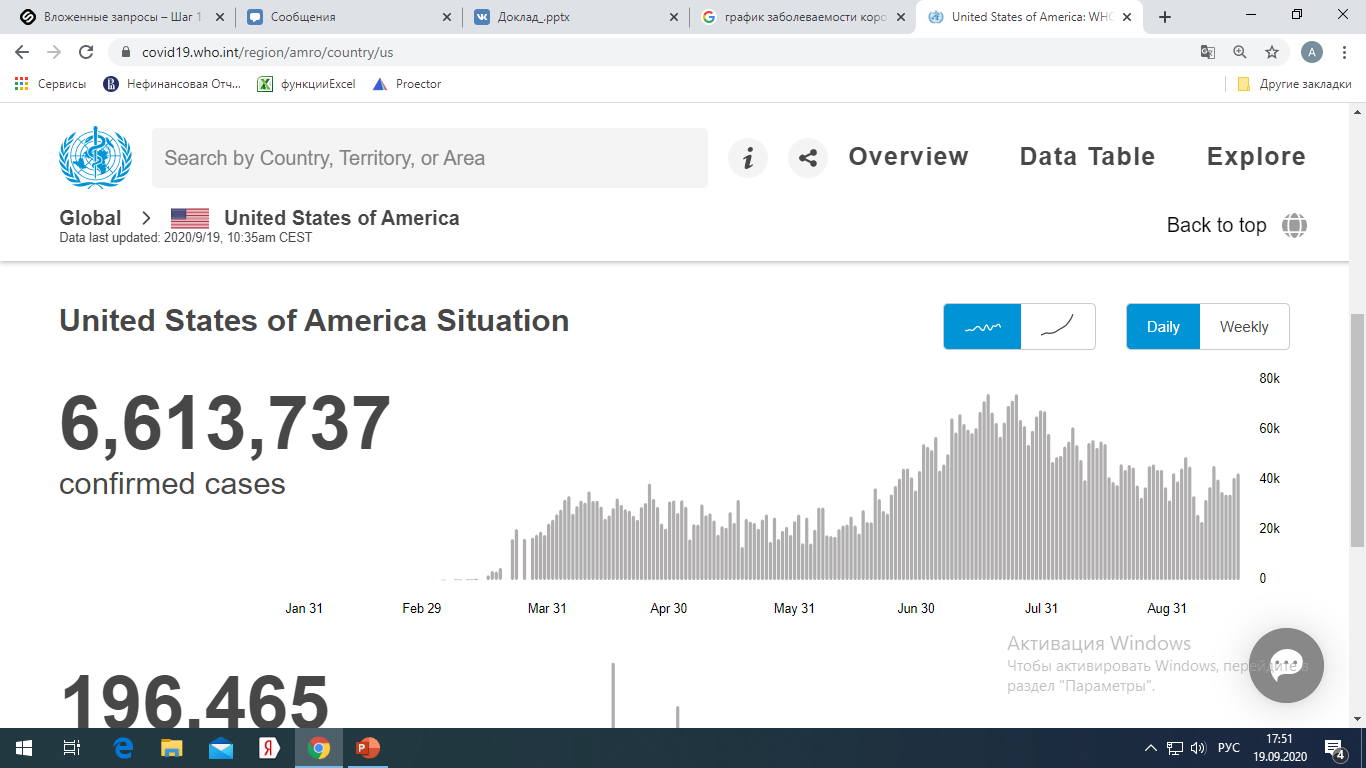 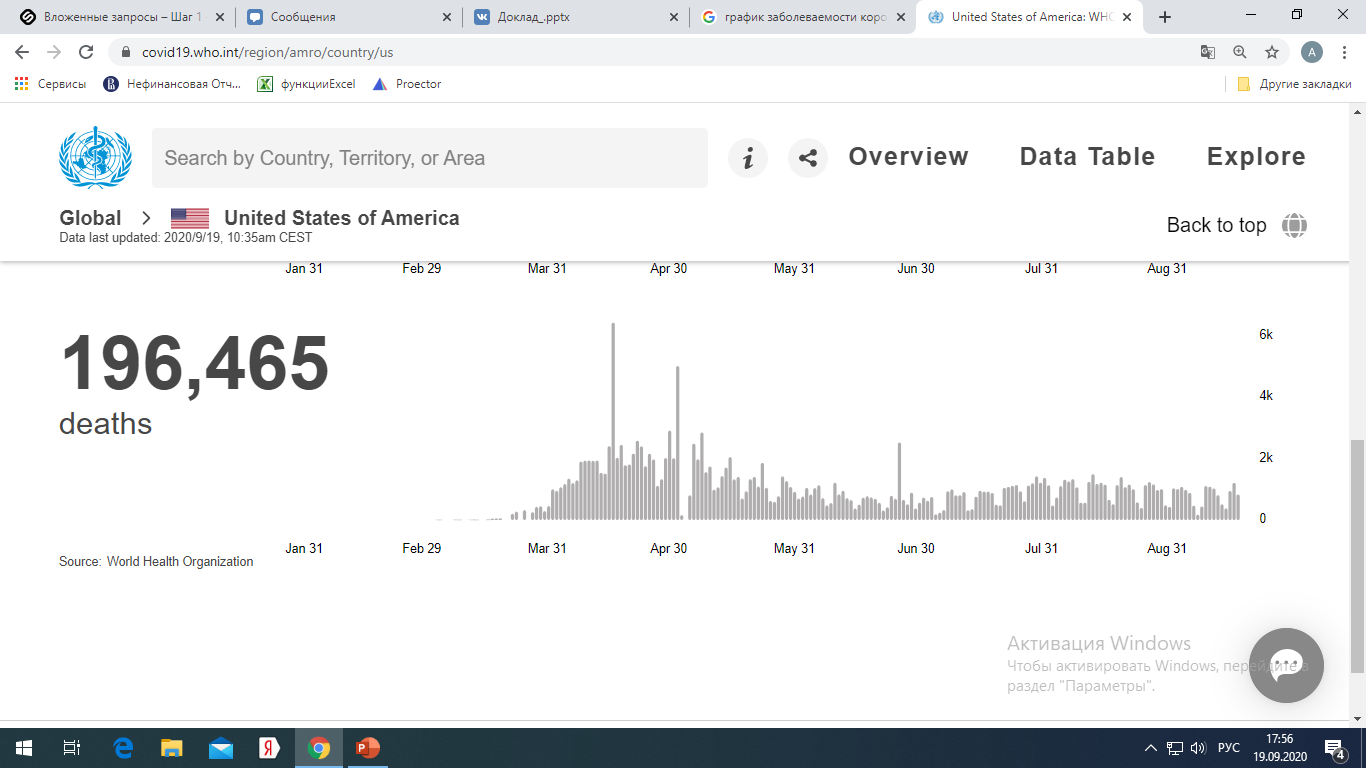 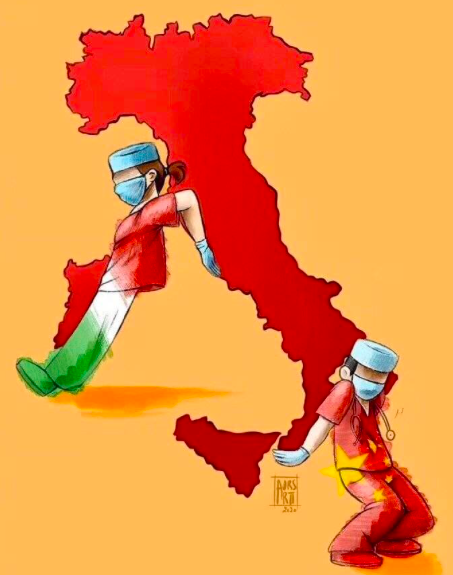 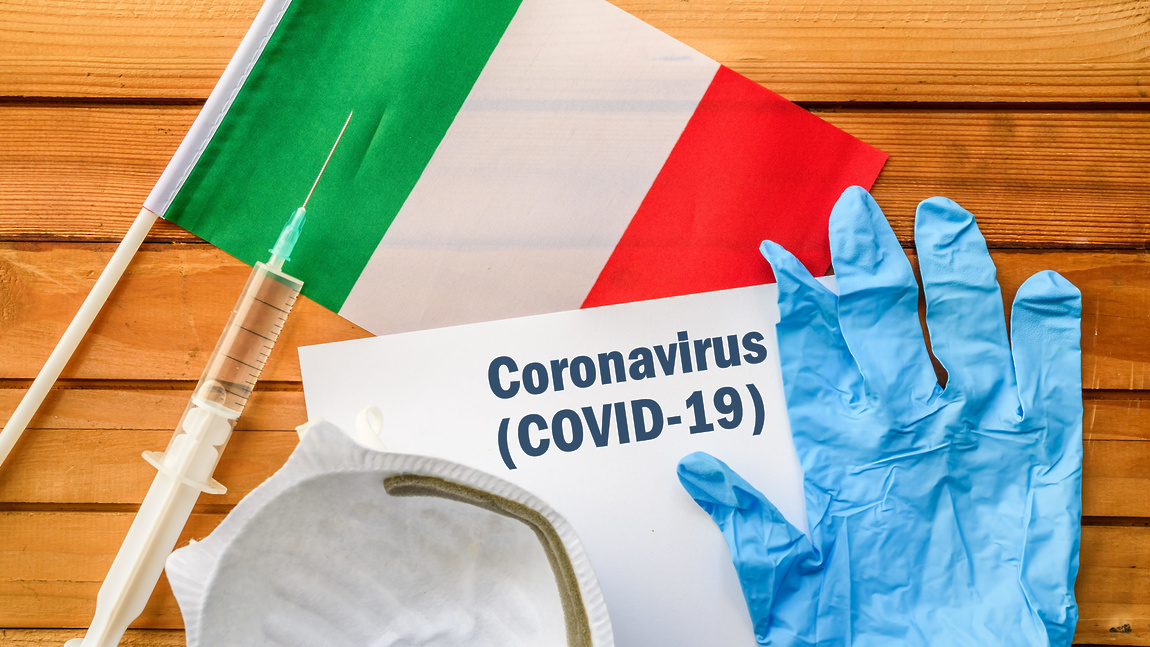 Италия
Доля расходов на здравоохранение составляет 9,2% от ВВП или 3 040 $ на душу населения. 

Особенности системы здравоохранения 
Свобода выбора врача 
Возможность получать неотложную медицинскую помощь
Возможность выбрать семейного врача
Введение мер
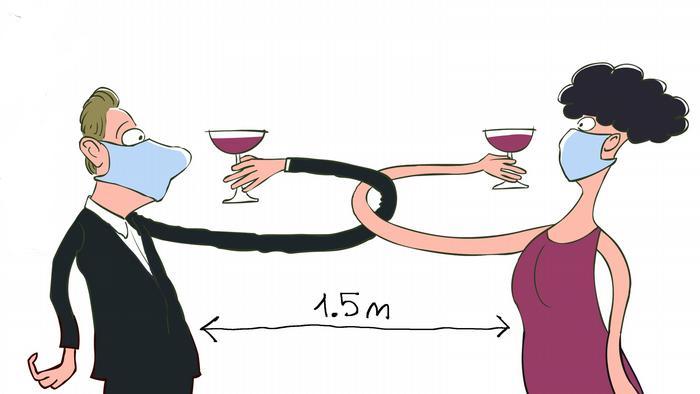 9 марта в Италии был введен режим чрезвычайной ситуации из-за распространения коронавируса. 

С 12 марта запрет на любую торговую деятельность. 

С 22 марта приостановлена вся производственная деятельность: кроме необходимой.
График с числом заболевших
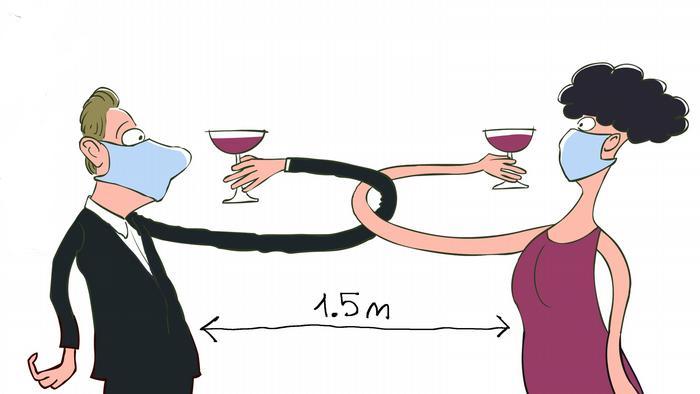 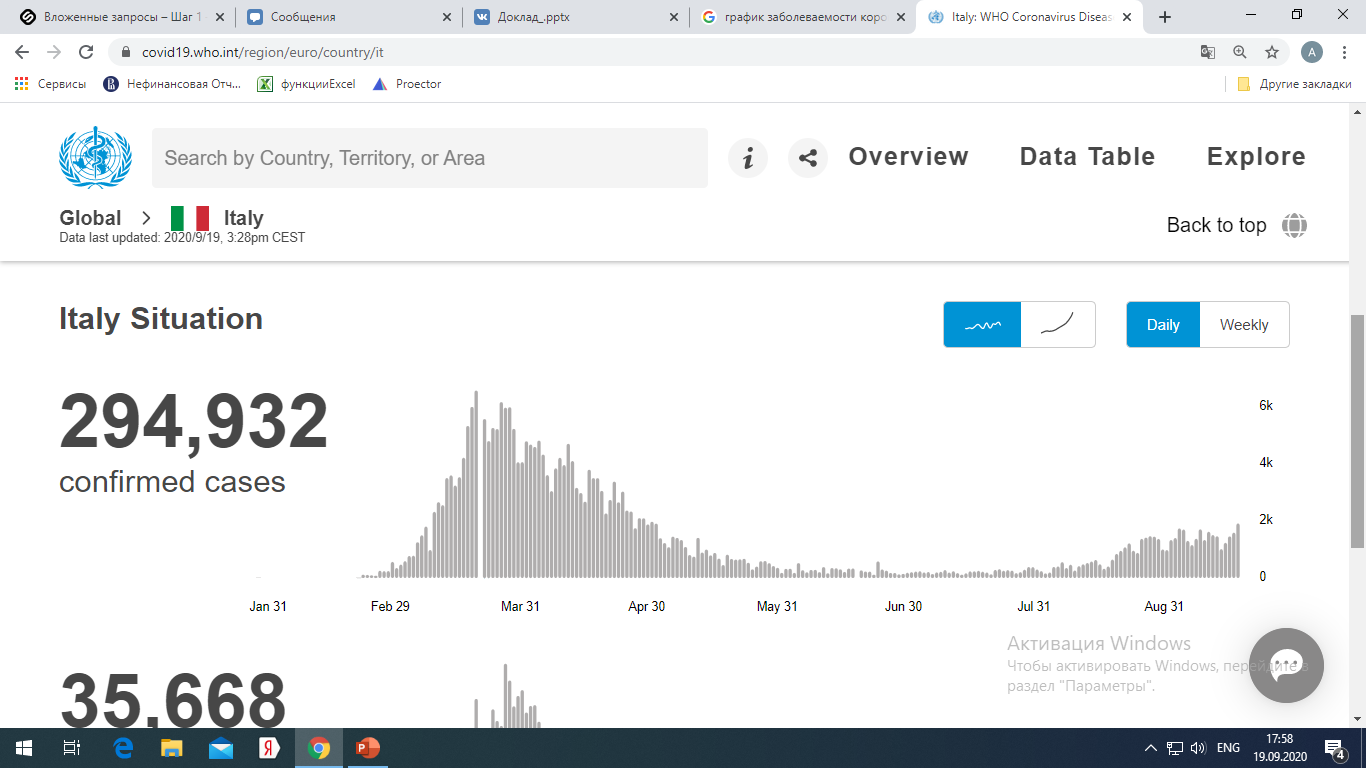 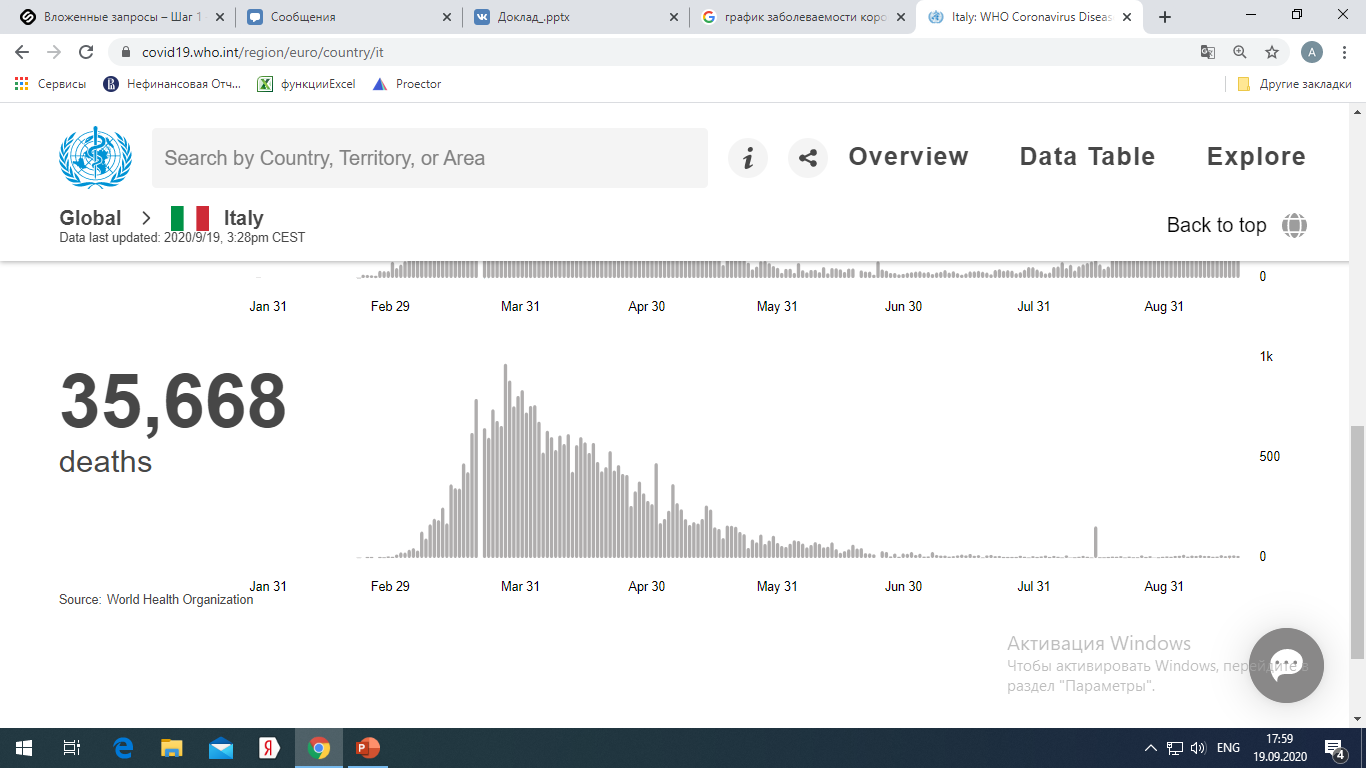 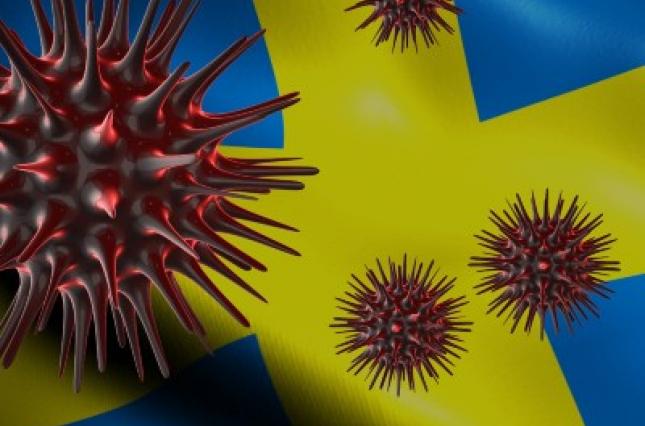 Швеция
Доля расходов на здравоохранение составляет 9,9% от ВВП или 4 244 $ на душу населения. 

Особенности системы здравоохранения 
Обязательное и всеобщее медицинское страхование
Выплаты страховок осуществляются не только по случаю травмы
Свобода выбора лечащего врача и клинику в пределах своего ландстинга
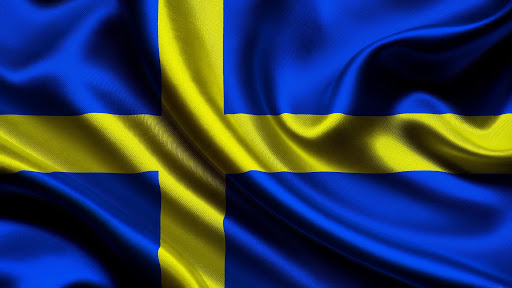 Введение мер
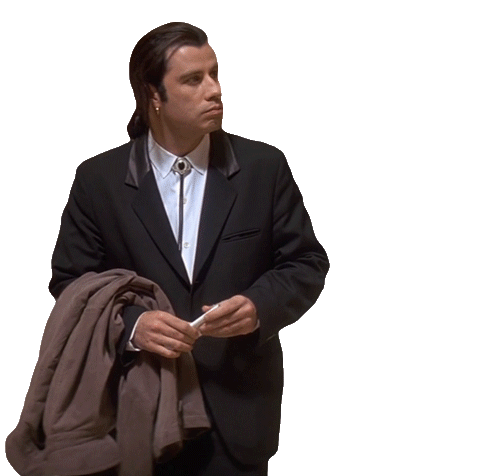 График с числом заболевших
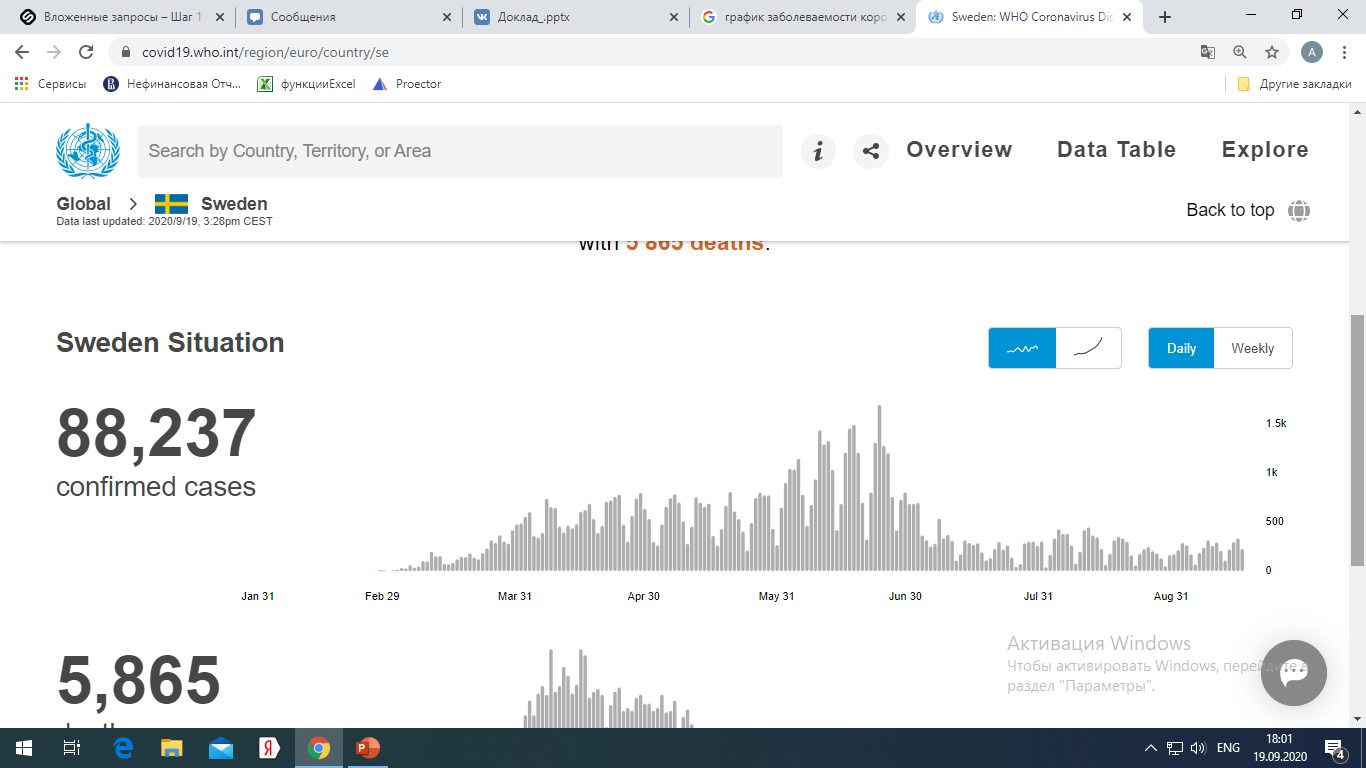 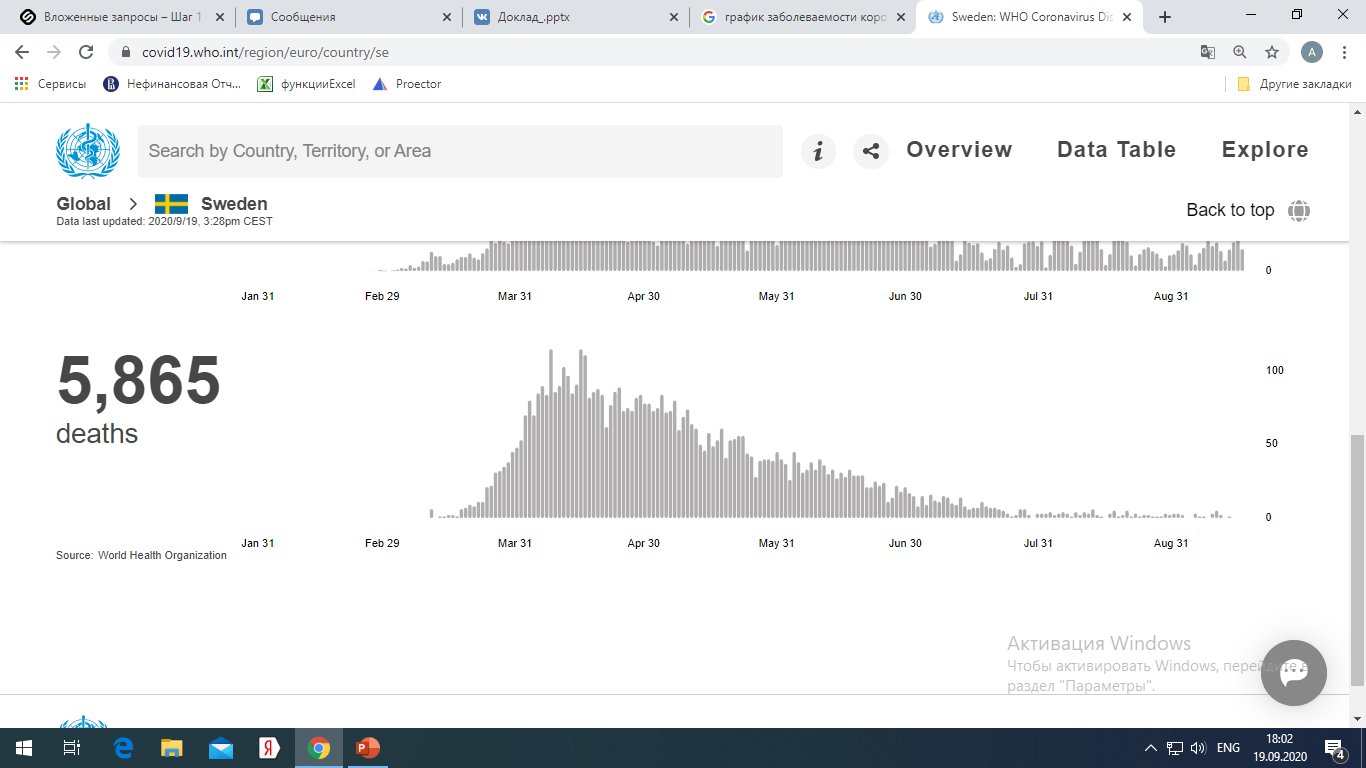